他們的感官生命故事
楊照〈氣味〉





周芬伶〈酸柚與甜瓜〉
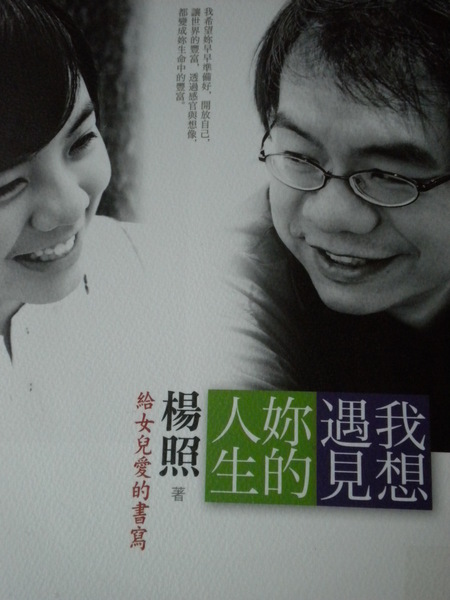 年少輕狂的自省
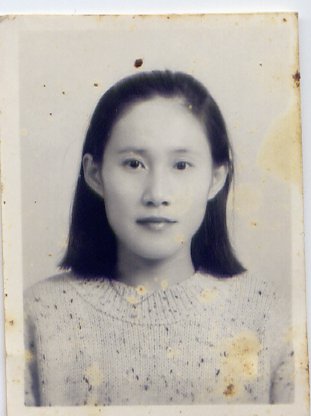 婚姻不是我想的那樣？
周芬伶〈酸柚與甜瓜〉
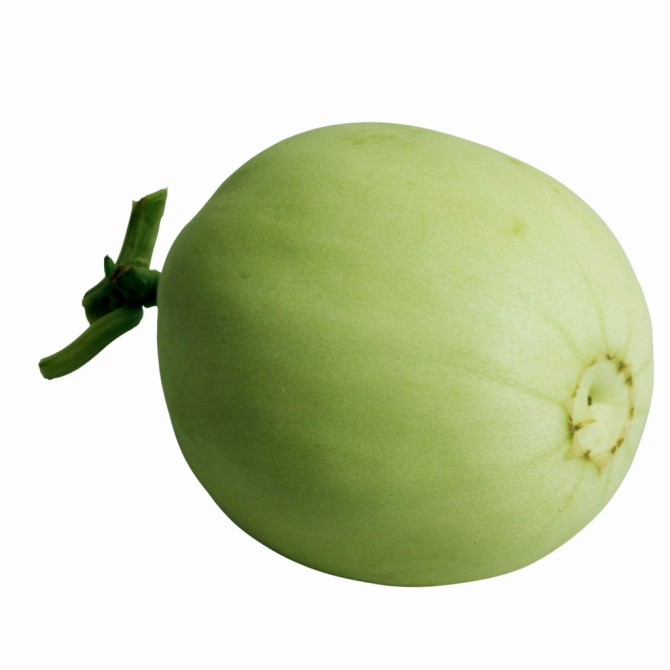 周芬伶
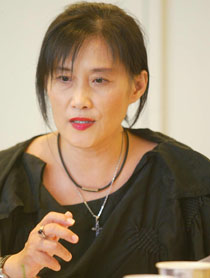 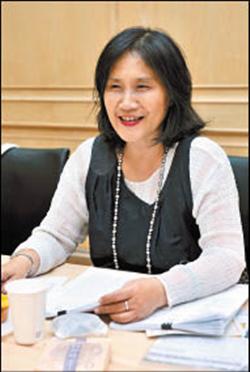 台灣屏東縣潮州鎮人，政大中文系畢，東海 中文研究所碩士，現任教東海大學中文系。原筆名「 沉靜」，因同名者不少，忍痛割捨，現用本名發表作品。作品有散文、小說、童話、口述歷史十餘本。
周芬伶〈酸柚與甜瓜〉
味覺得記憶很特別，比視覺記憶更強烈極端……

  但我要敍述的是在味覺之内，更有味覺之外的東西……
葡萄柚 
視覺：蜜油色外皮帶著嬰兒般的粉紅面頰，
       顔色真美
嗅覺：酸辛的芳香
味覺：酸酢的味道（味道比白醋更單調尖利）
            果肉酸腐糟爛，酸得可割舌，
            最後轉成無盡的苦味
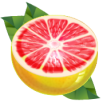 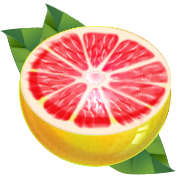 用葡萄柚比喻婚姻
雖然我在這裡事事不如意，但人生是枷鎖的連續，個人的痛苦只有盡量忍耐
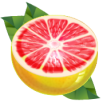 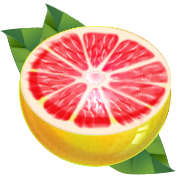 人生的悲涼與無奈
那是我生命中很低沉的一段日子
-婚變
-父親的不了解
生命的滋味有時會一百八十度翻轉，只是不知道哪一時哪一刻。
  昔日的執念為今日揚棄，昔日的幸福成爲今日的痛苦，昔日的美夢恰是今日的惡夢。
      你有過一百八十度翻轉的經驗嗎？
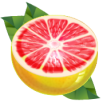 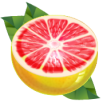 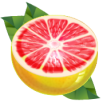 甜瓜『紅龍』
視覺：長得就像恐龍蛋
味覺：果肉如胭脂，甜如蜜糖

當年的幸福←→現在的心酸
甜蜜與痛苦相互滲透
甜蜜的時刻未嘗不隱藏著痛苦的因子呢？
楊照由嗅覺引發少年回憶
  周芬伶由味覺引發婚姻幸福翻轉為    苦楚的感受
    請寫下你的五感生命地圖
下週要做分組報告

那一年，我們一起……